Hur kan du möta nikotinberoende?
En eftermiddag som riktar sig till dig som arbetar inom sluten/öppenvården/hälsovård och är intresserad av hur nikotinberoendet påverkar  människor och hur du kan stödja till tobaksstopp.
Varmt välkomna att delta!
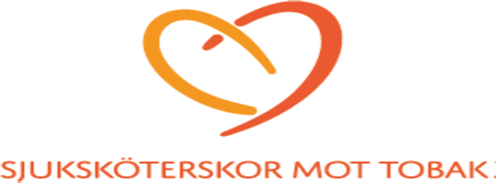